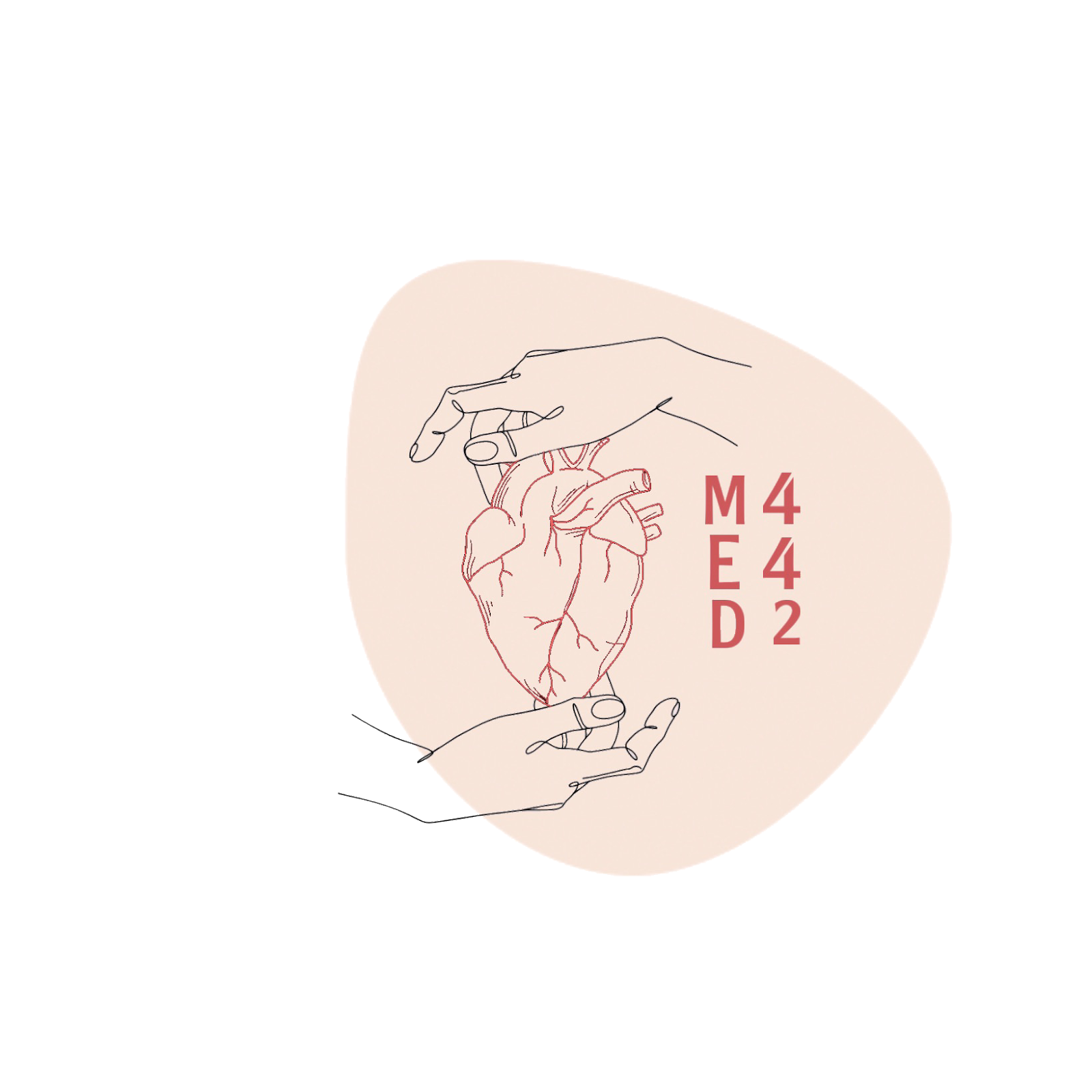 L7
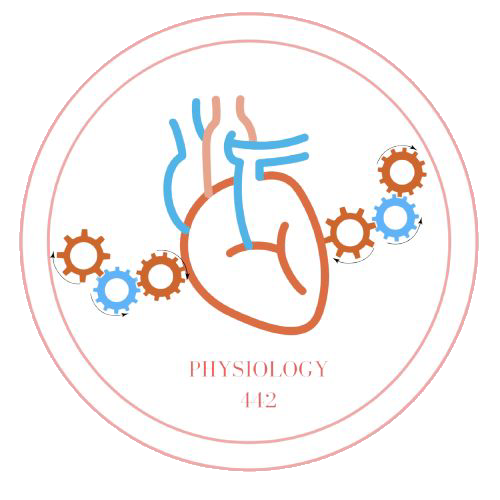 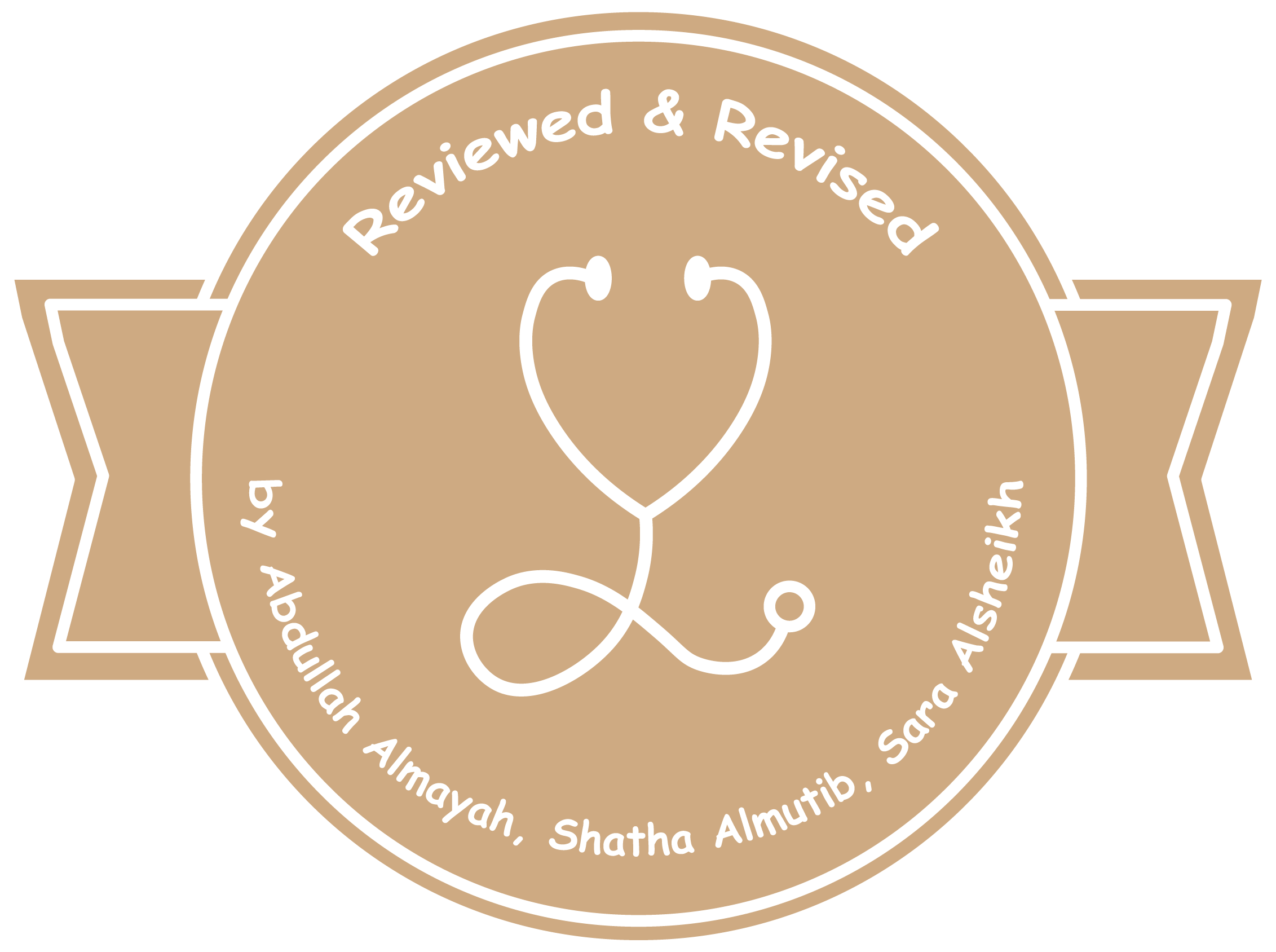 Physiology of Micturition
Physiology renal
Editing File
- Color Index:
Main Text
Male’s Slides
Female’s Slides
Important
Doctor’s Notes
Extra Info
Objectives
Define micturition


Identify and describe the functional anatomy of the urinary bladder


Describe the neural control of the urinary bladder and sphincters


Describe the mechanism of filling and emptying of the urinary bladder


Understand Cystometrogram


Explain the neurogenic control of the micturition reflex and its disorders
1
Introduction
Micturition (urination): the process by which the urinary bladder empties when it becomes full.
Filling of bladder
Micturition reflex
Voluntary control.
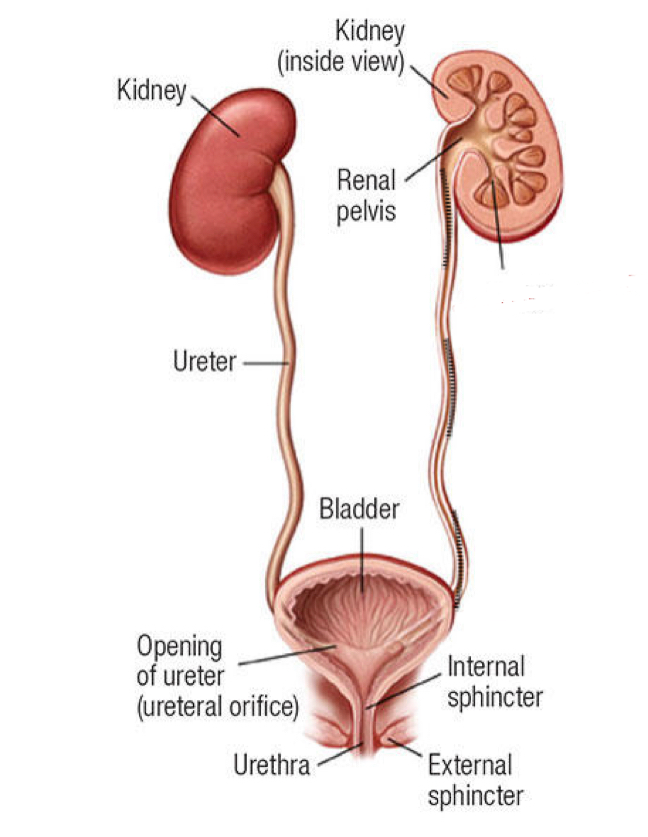 GFR = 125 ml/min مھمة الوحدات
Tubular reabsorption = 124 ml/min
 Rate of urine formation = 1 ml/min
 Ureters conduct urine to bladder, How? By contraction and relaxation of the ureter, this movement is called ureteral peristalsis
Urine is stored in the bladder until voiding.
Recap: Blood with waste enters the kidney through the renal artery, then branches until reaching the afferent arterioles of the glomeruli, where only the plasma is filtered along with all the substances under 70,000 D.  The useful substances (glucose, amino acids) get reabsorbed while the rest are excreted from the collecting duct all the way to the renal pelvis (no further modification to the urine happens) then onto the ureters then finally the bladder.
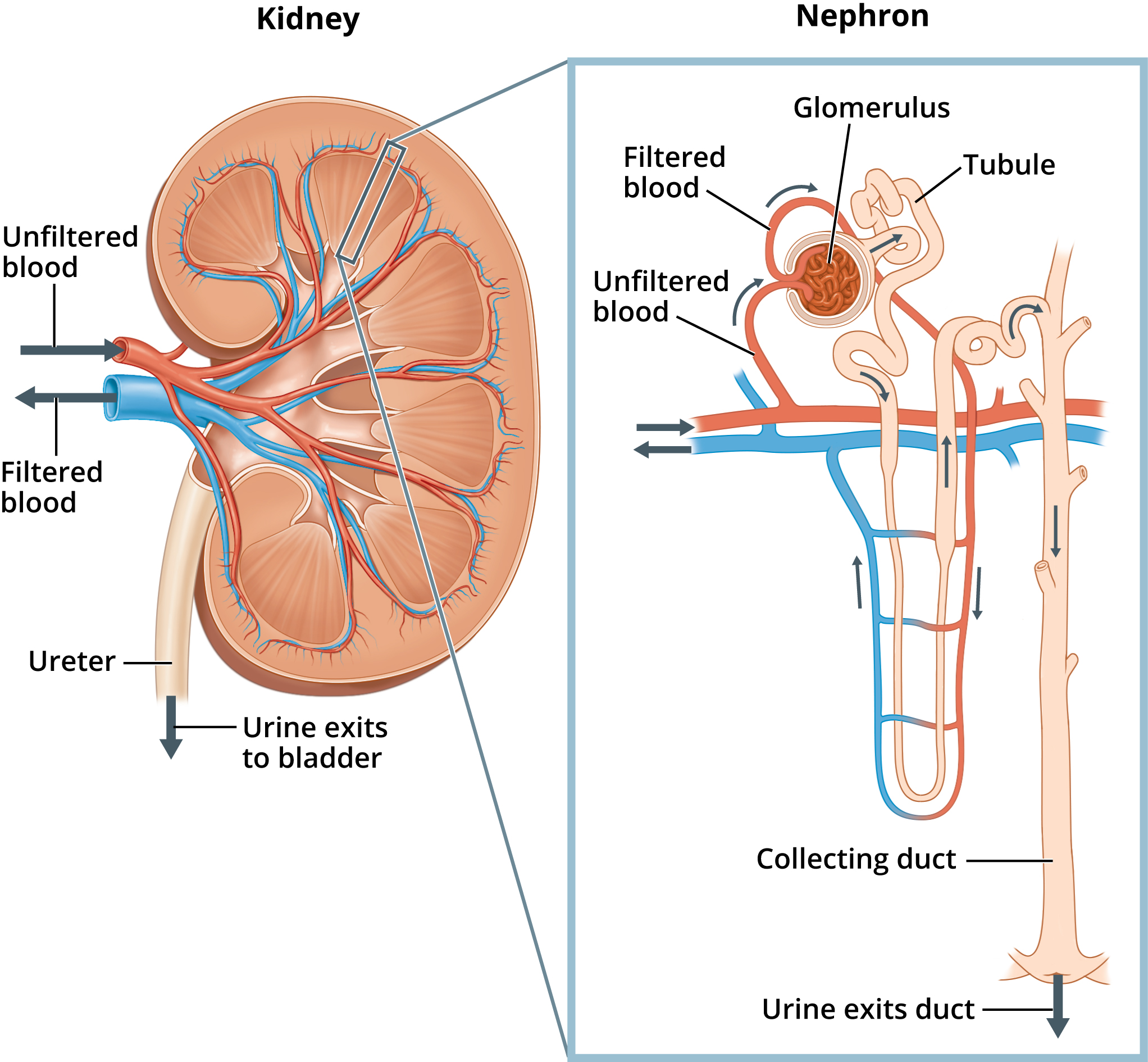 2
Physiologic Anatomy and Nervous Connections of the Bladder
thanks439
Composed of:
1. Body
2. Neck……..post urethra (stretch receptor)
  External  sphincter.
  Pelvic diaphragm.
A reservoir adult >250-400ml 
Detrusor  muscle >pr can rise upto 40-60 mmHg.
Mucosa, RUGAE, TRIGONE.
Urinary bladder: 
Muscle chamber composed of two main parts: body and neck.
-When the bladder relaxed we see ridges in the wall called Rugae which acts like a balloon so it can accommodate a great increase in volume without significant increase in pressure due to its ability to unfold. (Only seen when bladder is relaxed)
Trigone: 
A smooth triangular area in the internal urinary bladder bounded by 2 ureteric orifices and an internal urethral orifice. Its mucous membrane is elastic (not folded).
Boy’s slides
Filling of bladder and it’s tone:
0 when empty.
30-50 ml … 5-10 cm of water.
200 – 300 ml … small additional rise of pr.
Beyond 300 – 400 ml … pr rises rapidly.
Micturition waves… acute pr peaks superimposed on the tonic pr changes can range from few to > 100 cm of water caused by micturition reflex.
Cystometrogram.
How many sphincters are there and how are they important? Very important 
Two sphincters:
Internal sphincter is made up of smooth muscle (involuntary by autonomic nerves).

External sphincter is made up of skeletal muscle (voluntary by somatic nerves).
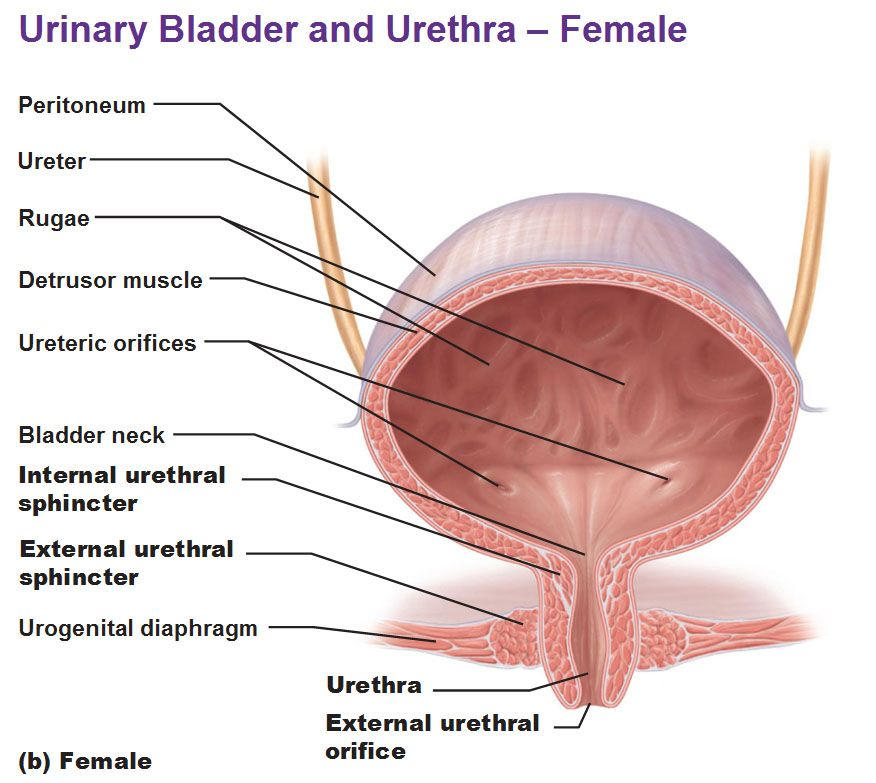 Formed by thickening circular muscles in the base of the bladder
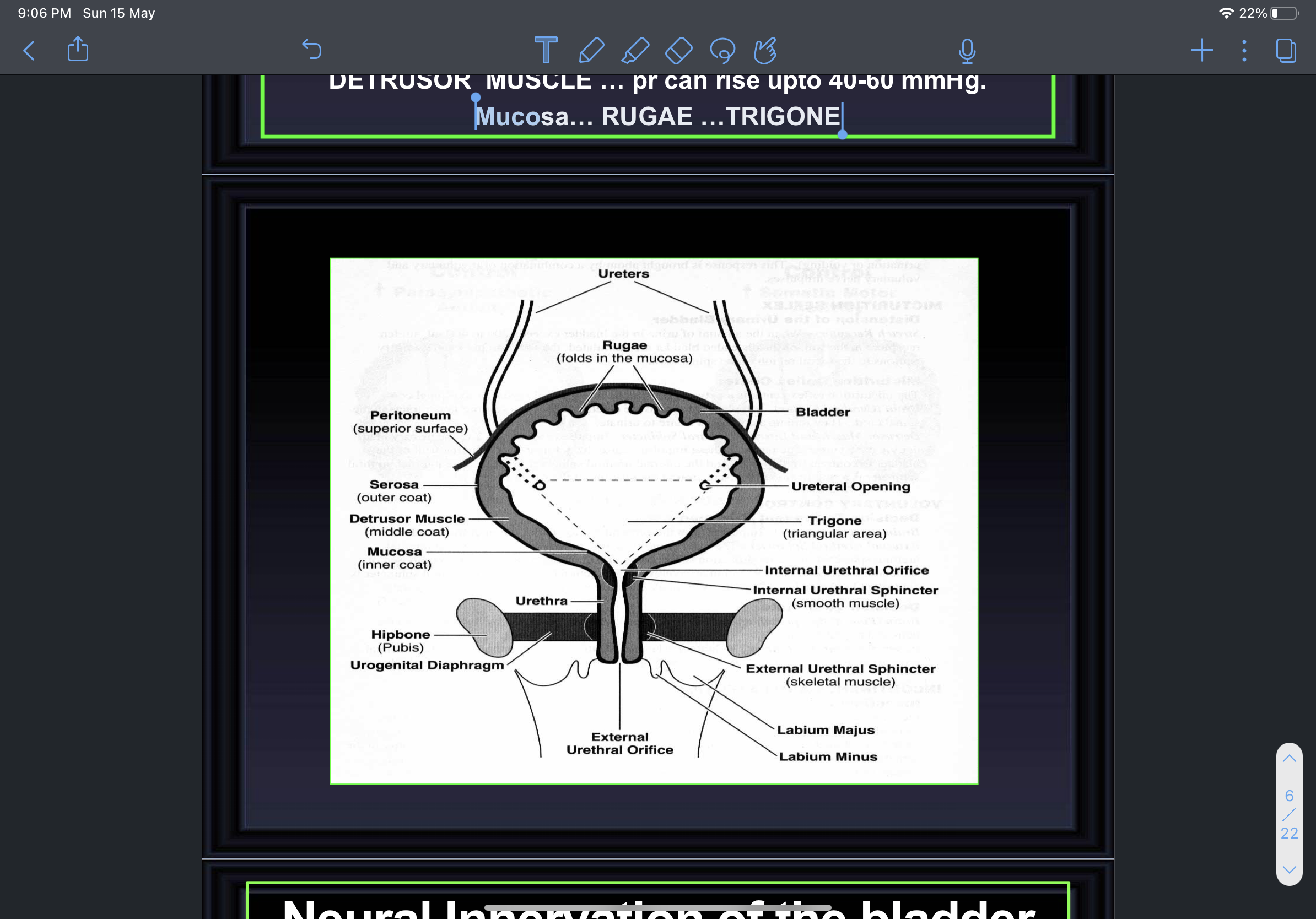 - Made of skeletal cells of
perineum.
-The base that the bladder is set on.
-As  the urethra passes through
urogenital diaphragm, some of the
skeletal muscles rotate  around it and
make the  External urethral sphincter
As the urethra passes down to open in the external
environment it crosses the Urogenital diaphragm.
3
2: Smooth muscles called ureters transport the urine from the kidney to the bladder by peristalsis (alternating contraction and relaxation)
Extra
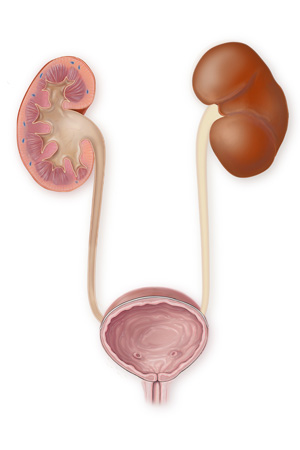 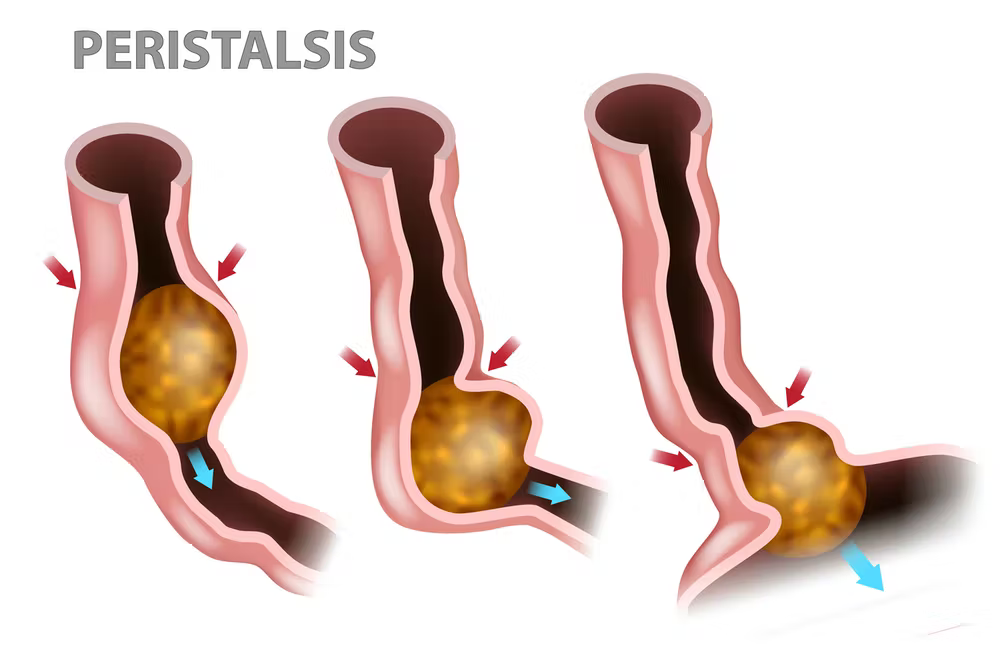 1: Urine is formed in the kidney
3: Urine stored in the bladder until voiding
Functions of lower UT
Urine transport from kidney to bladder
Girl’s  slide
Urine storage
Voiding (micturition)
The lower urinary tract = bladder + urethra
Bladder wall contracted
Sphincters open (relaxed)
Result: Empty when appropriate
This is why we have partial voluntary control over it
Bladder wall relaxed (To allow for increase of volume without increase of pressure)
Sphincters closed (contracted)
Result: storage without leakage
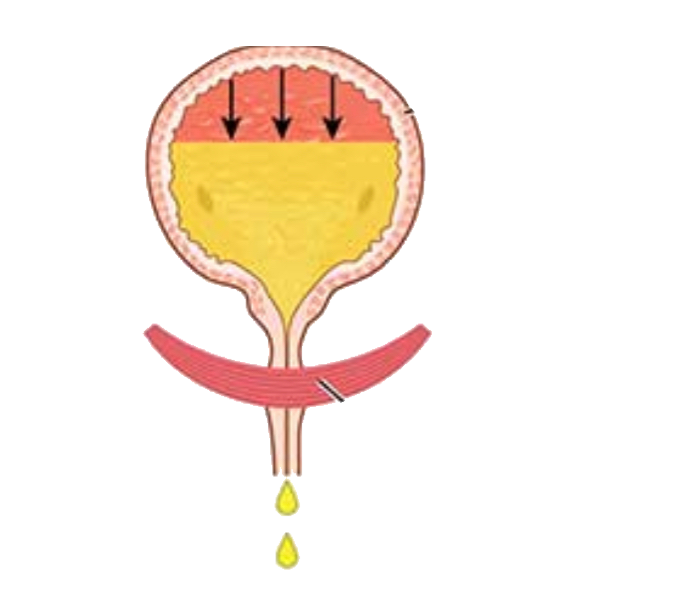 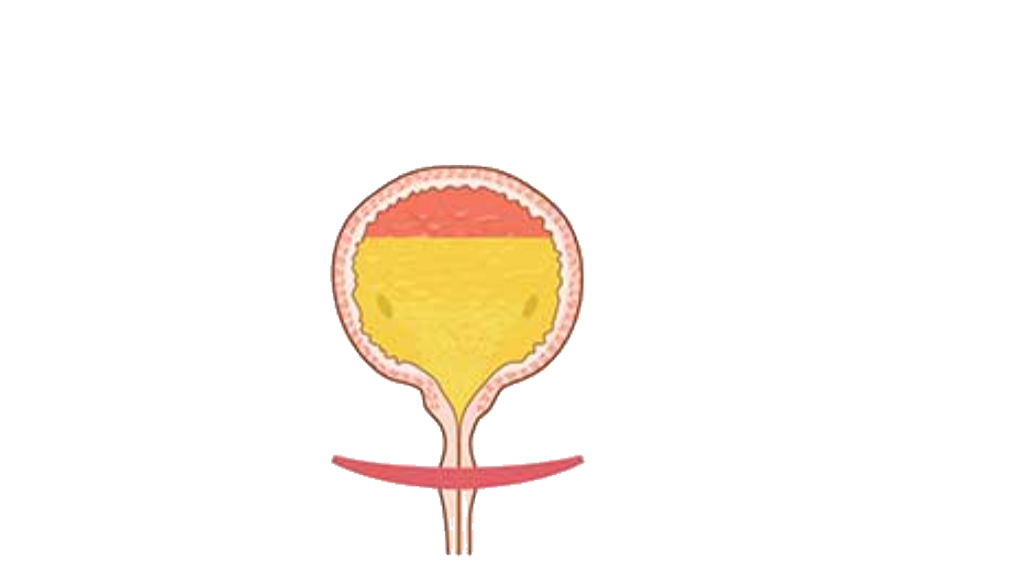 Girl’s  slide
Urine is transported through the ureters.
Urine is propelled through the ureter and into the bladder by the help of peristalsis.
Peristalsis is thought to be initiated by pacemaker cells in the renal pelvis.
Sympathetic stimulation inhibits peristalsis.
Parasympathetic stimulation enhance peristalsis.
Remember that the sympathetic system is activated in high-stress situations, you wouldn’t want to urinate in those situations
4
Mucosa
Transitional epithelium. 
-change in intravesical pressure.
-this result in high compliance of the bladder.
Girl’s  slide
The bladder wall has four layers
Submucosa
Loose connective tissue.
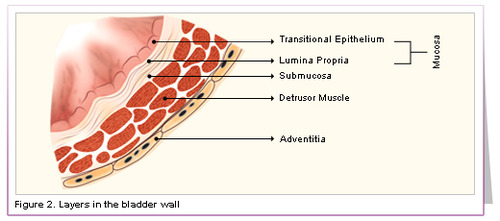 Smooth muscle layer
Detrusor muscle:
- Detrusor muscle is responsible for contraction and relaxation of bladder.
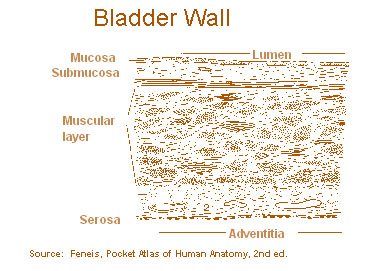 Serosa
Uretovesicular junction
The ureter penetrates the bladder through the ureteric orifice.
When the bladder gets full, the opened junction will close due to the increase in the intravesical pressure (pressure inside the bladder) to prevent the urine from entering and traveling back to the kidney
The ureter passes obliquely through the wall of the urinary bladder  to make both an anatomical and physiological valve. What is the benefit of the valve? If the course of the ureter was straight, urine would go back into the ureter then the kidney when the bladder fills up. The kidney will get larger because of the accumulation of urine (Hydronephrosis) as well as raising the chances of infections. This results in damage of the kidney and possible renal failure. So to protect the ureter from backflux or Reflux of urine, the course of ureter becomes oblique through the muscle wall so when bladder gets filled —> the pressure of urine will push the wall then it gets blocked —> so there is NO reflux.

Congenital anomaly in children: The ureterovesical junction courses straight instead of obliquely. So when the child comes to you with Recurrent upper urinary tract infection (e.g: pyelonephritis), question if
there is a congenital anomaly causing reflux of urine which cause infections and hydronephrosis.
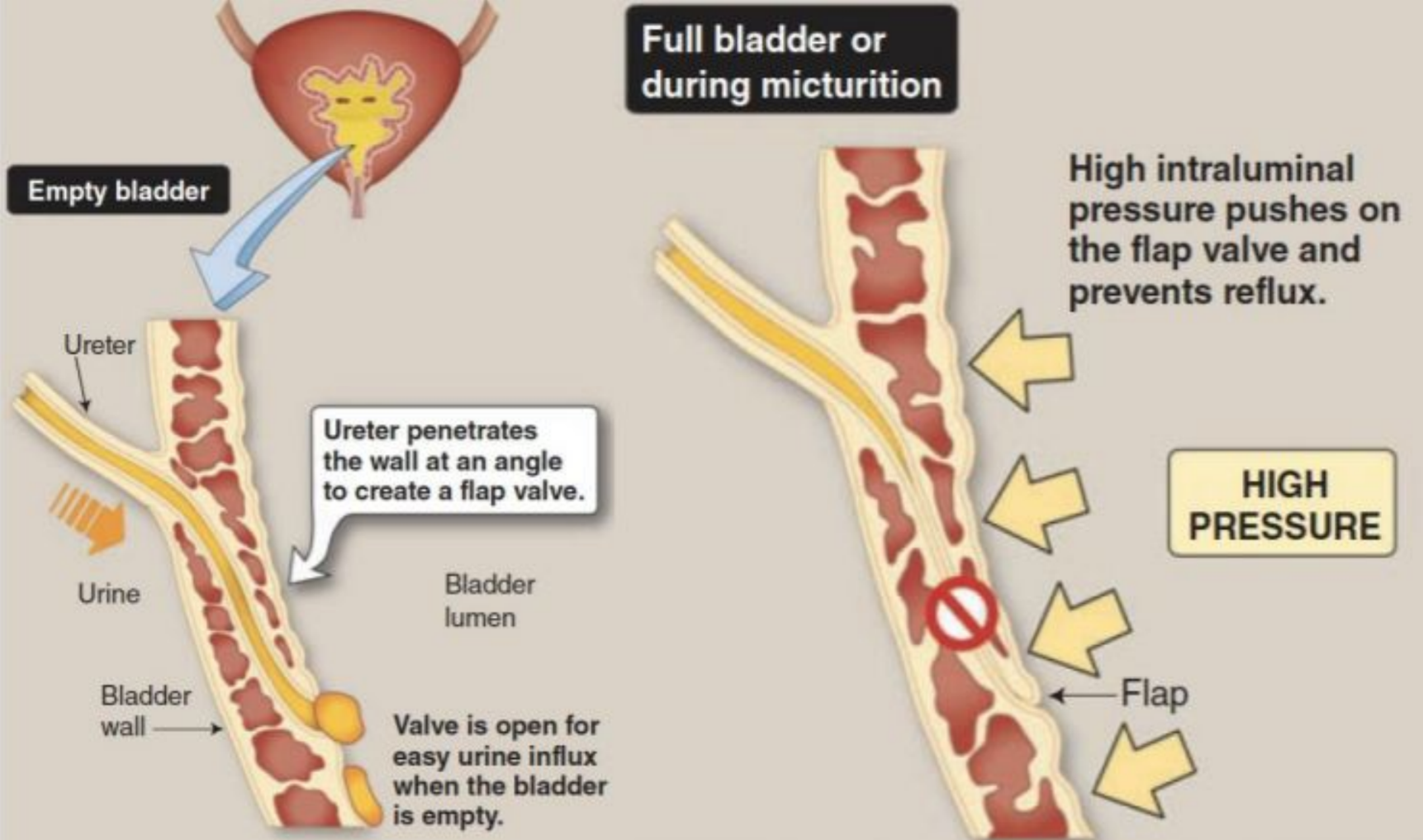 5
Nervous innervation of the Lower urinary tract
Girl’s slide
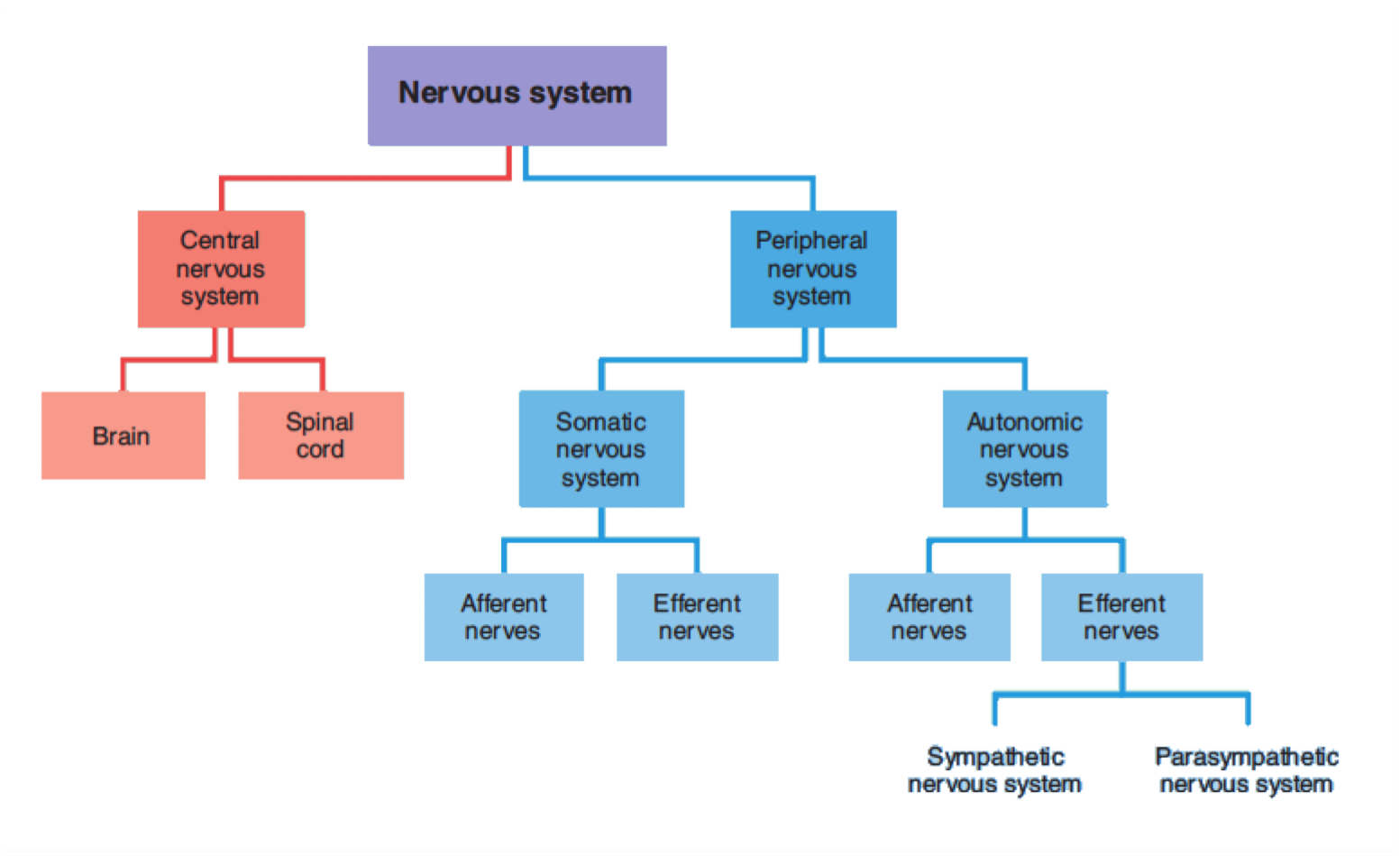 Question from the doctor: 
If you give someone alpha blockers, what happens?
A:  It blocks the contraction of sphincters so urine passes easily
.
Nerve supply of LUT
Somatic
Autonomic
Parasympathetic


-Roots: S2-S4
-It's autonomic so it's involuntary, It will innervate smooth muscles
-Pelvic nerves.
-Function: contracts the wall of the bladder (detrusor muscle) 
-through muscarinic receptors M2, M3
-Relaxes internal sphincter through nitric oxide
Sympathetic

-Roots, T11-L2 
-It's autonomic so it's involuntary —> It will innervate smooth muscles (the body of the bladder) + internal urethral sphincter via -Hypogastric nerves -Function:Relaxes bladder through Adrenergic receptors β2, β3
-Contracts internal sphincter through adrenergic receptor α1
-Roots: S2-S4
-Voluntary, so it will innervate
skeletal muscles (contract External urethral sphincter.) via 
-Pudendal Nerves -Neurotransmitter: ACh
-Function:Contraction of External Sphincter.
Pelvic, Hypogastric, and Pudendal nerves contain afferent axons that transmit information from the lower urinary tract to the lumbosacral spinal cord
6
Girl’s slide
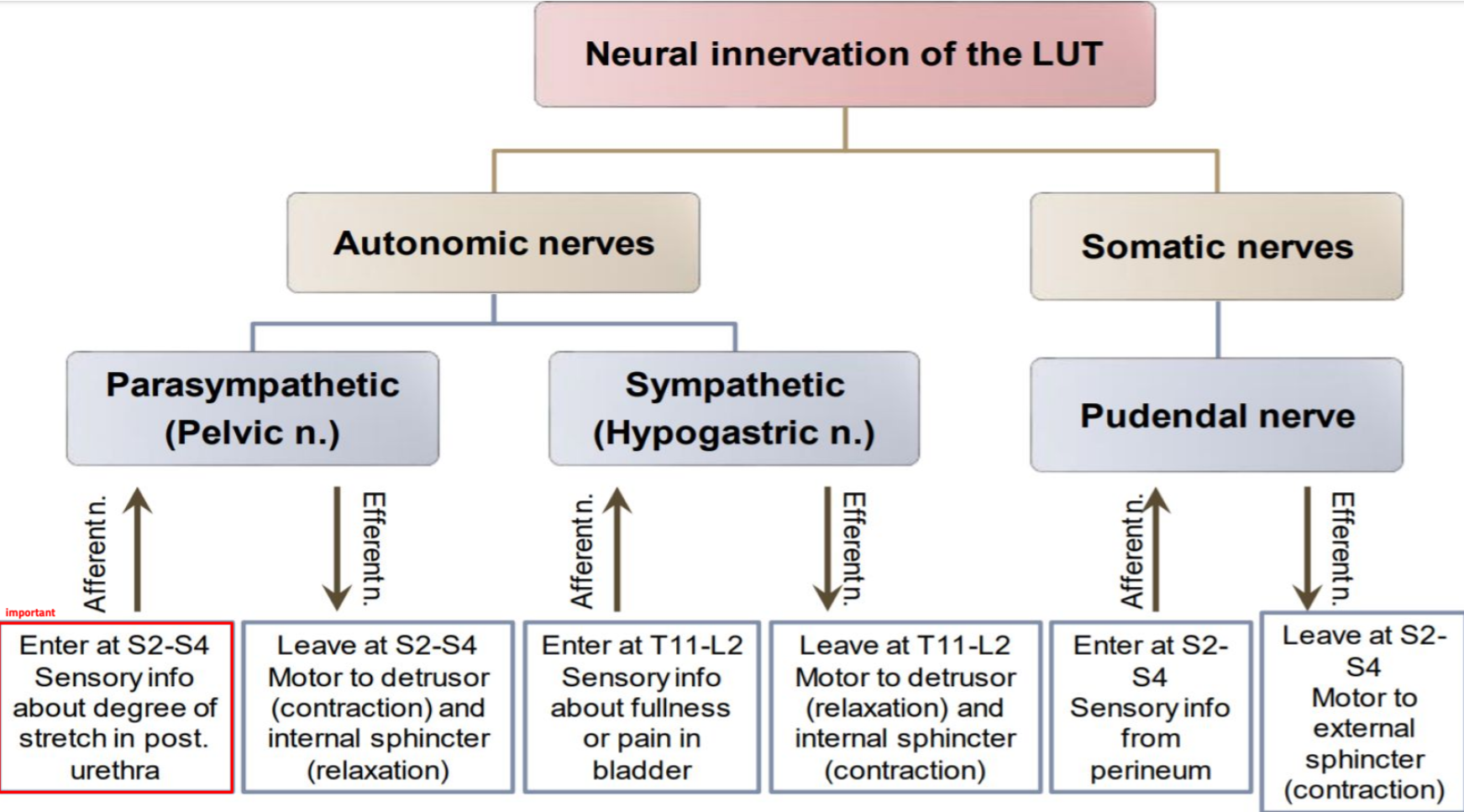 Question from the doctor: which nerve carries sensation of a full bladder?
A: Hypogastric 
Follow up: Why not pudendal? Because smooth muscle is not supplied by somatic nerves
The Micturition Reflex
Micturition is a visceral function → under control of autonomic system (Normally involuntary, but it’s a reflex that undergoes voluntary control from higher center) 
How is micturition different from other visceral functions?
The special thing about Micturition is that although it is mediated by the autonomic nervous system (which makes it involuntary) → it’s controlled by the higher brain center CNS (voluntary control) which is why we can control ourselves. Unlike other visceral organs e.g. intestinal movement → I cannot control my stomach when it digests food or when it doesn’t → this is not under my control (Team439)
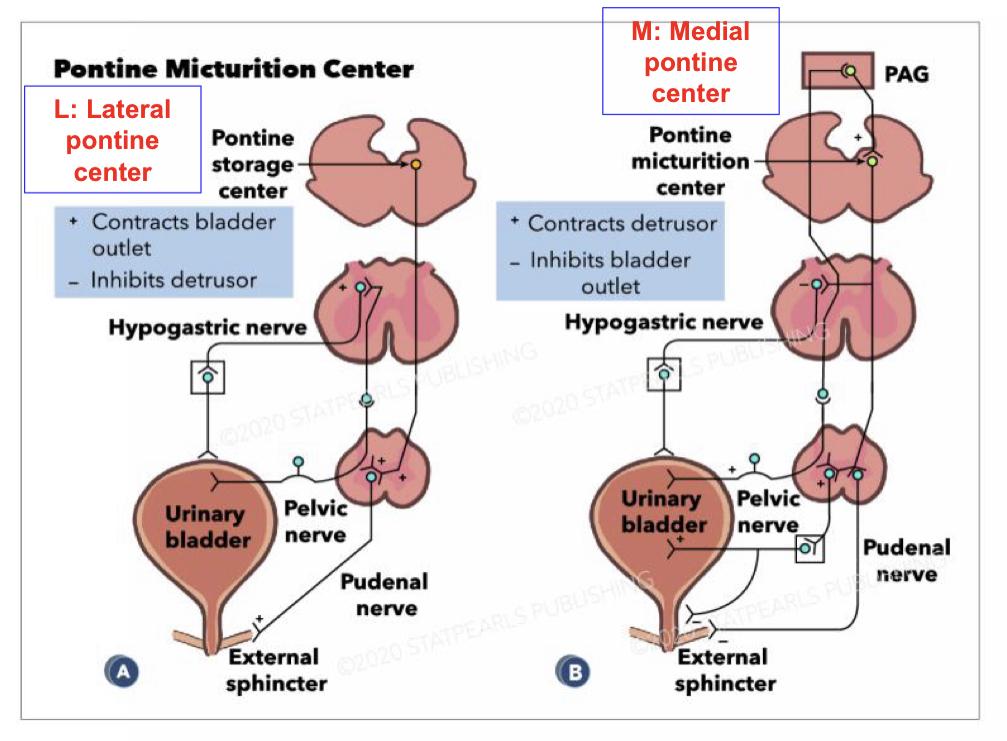 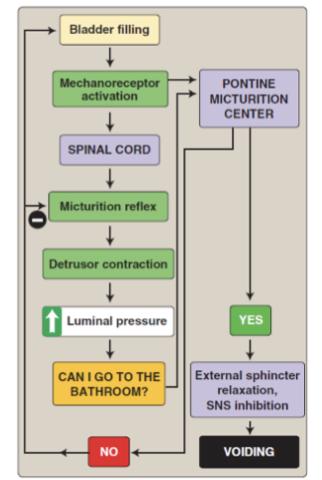 7
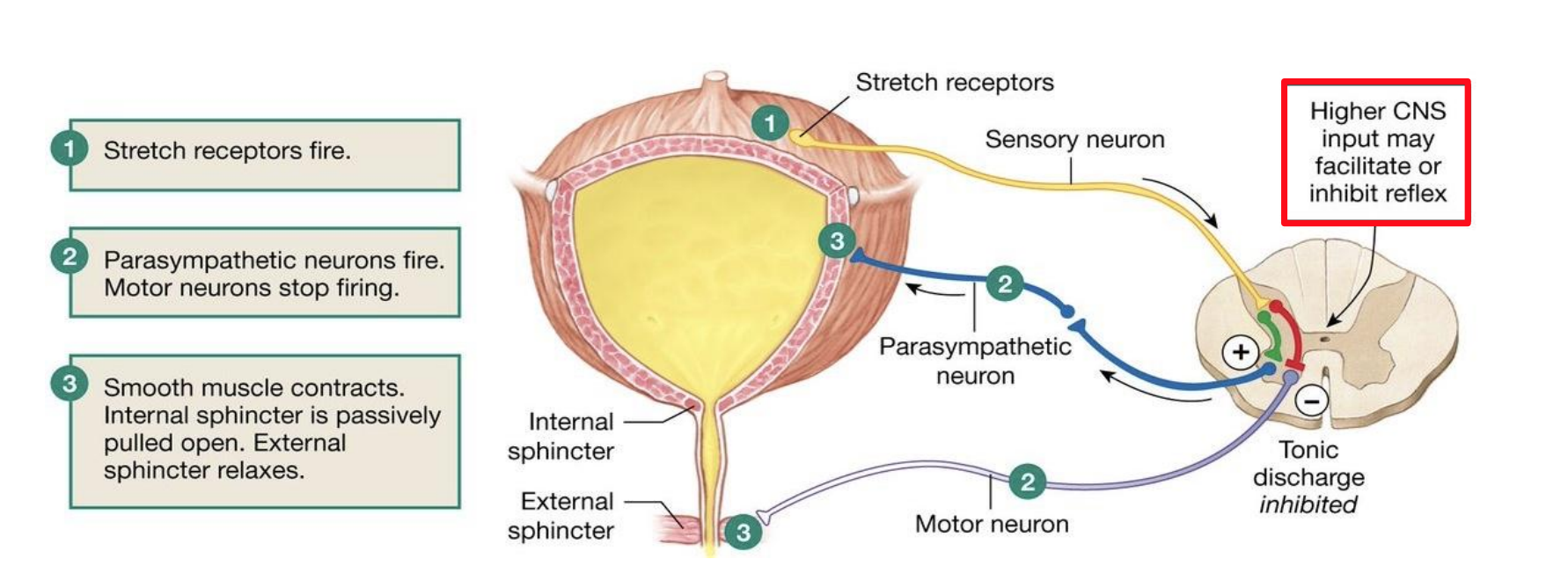 1
2
3
4
5
Filling of bladder
Stretches the wall
Stimulate stretch receptors
Signals are carried through pelvic nerve to sacral center
Excite parasympathetic efferent (contract the wall and relax the internal sphincter) and inhibit pudendal discharge (to relax the external sphincter as well)
Result
The bladder contracts
Internal and External sphincters are both open
Urine is expelled out of body
Micturition has occurred
The Micturition reflex is an autonomic reflex that can be facilitated or inhibited by higher centers (pons and cortex; medial side of pons facilitates micturition/voiding; lateral side   of pons facilitates storage)
Lateral pontine center: contracts bladder outlet (sphincter) & inhibits detrusor (bladder wall)
Medial pontine center: contracts detrusor (bladder wall) & inhibits bladder outlet (sphincter)
It occurs in two steps:
2- At the threshold, a nervous reflex is initiated “micturition reflex” to empty the bladder
1- Progressive filling of the bladder until a threshold is reached
If the conditions for emptying are favorable, emptying will occur
If the conditions for emptying are unfavorable, reflex is inhibited, however, there is the conscious desire to urinate
8
The Micturition Reflex
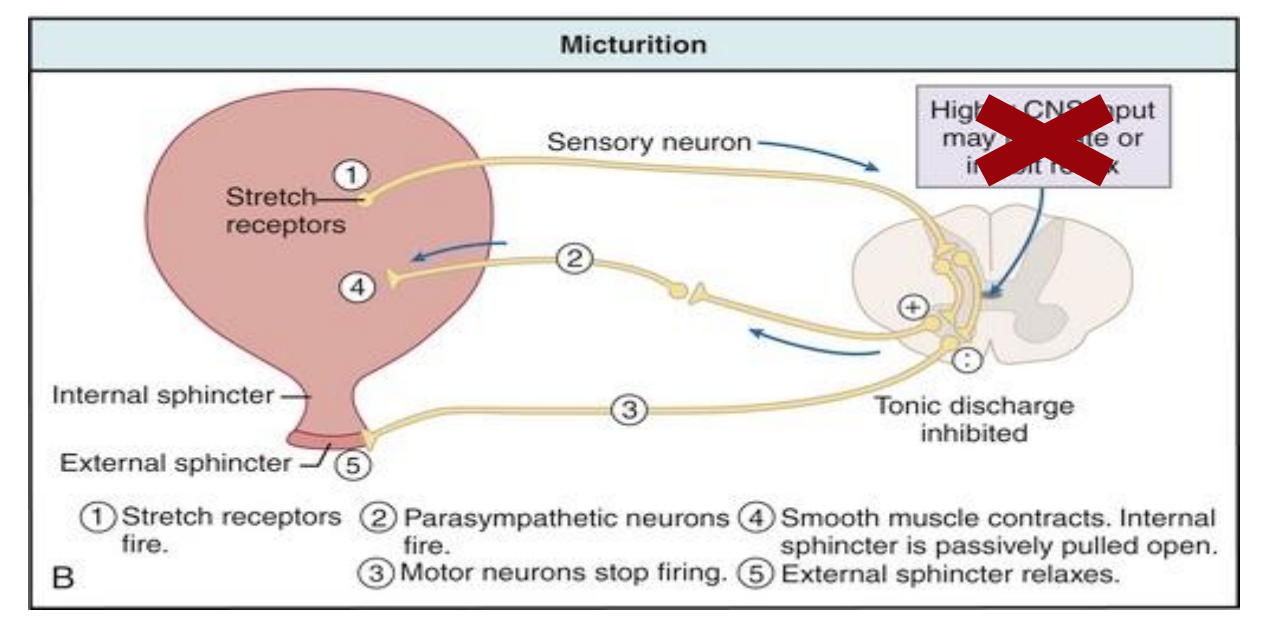 The Cystometrogram
Filling of bladder-bladder tone
Bladder tone (bladder function) = the relationship between bladder volume and pressure (intravesical pressure; vesical means bladder)
The relationship between bladder volume and intravesical pressure can be studied using cystometry
The volume-pressure record is called a cystometrogram They use it specifically when they want to know what’s the problem of bladder function to assess it. Still done clinically
Bladder
الضغط من داخل بفعل
Filling
= Reflect bladder tone
9
Cystometrogram
We describe this diagram by three phases:
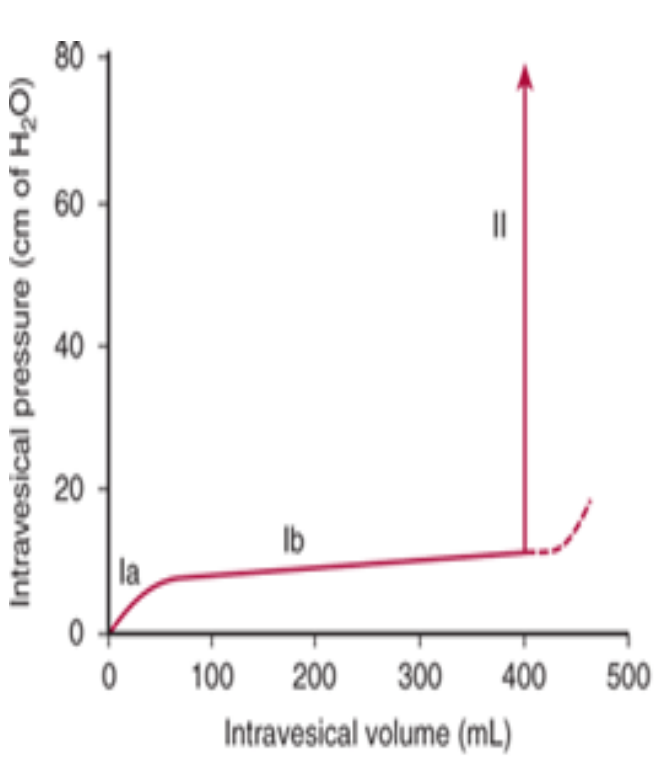 Steep ↑ pressure because reached max stretch so any ↑ volume will ↑ pressure
Sudden ↑ in pressure (5-10 cm H₂O)
Little change in pressure because there is stretch (until 400 ml)
10
Team 439!
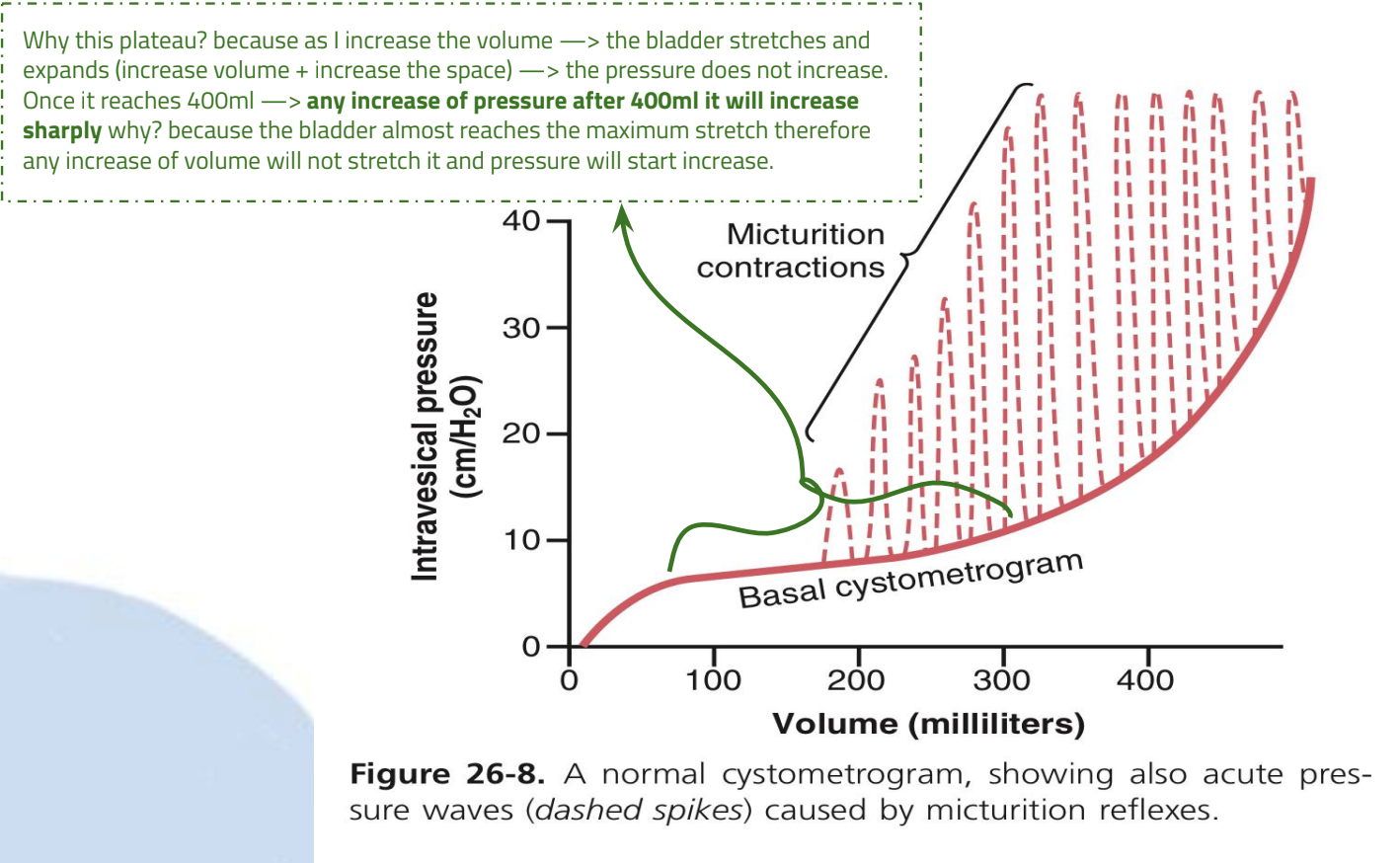 Superimposed on the basal cystometrogram are periodic sharp increases in IVP that may last a few seconds to more than a minute 

These peaks are called “Micturition waves” (voiding waves), and they are caused by Micturition reflex
Micturition waves: acute pr peaks superimposed on the tonic pr changes can range from  few to >100 cm of water caused by micturition reflex
Bladder sensations at different urine volumes
400-600ml
600-700ml
At 700 ml
150-300ml
300-400ml
Breakpoint (very painful) → Micturition cannot be suppressed
First urge (strong desire) to void
Sense of discomfort
Sense of bladder fullness
Sense of pain
Micturition reflexes start to appear at the first stage and progressively increase in intensity as the volume increases. Micturition reflexes can be voluntarily suppressed
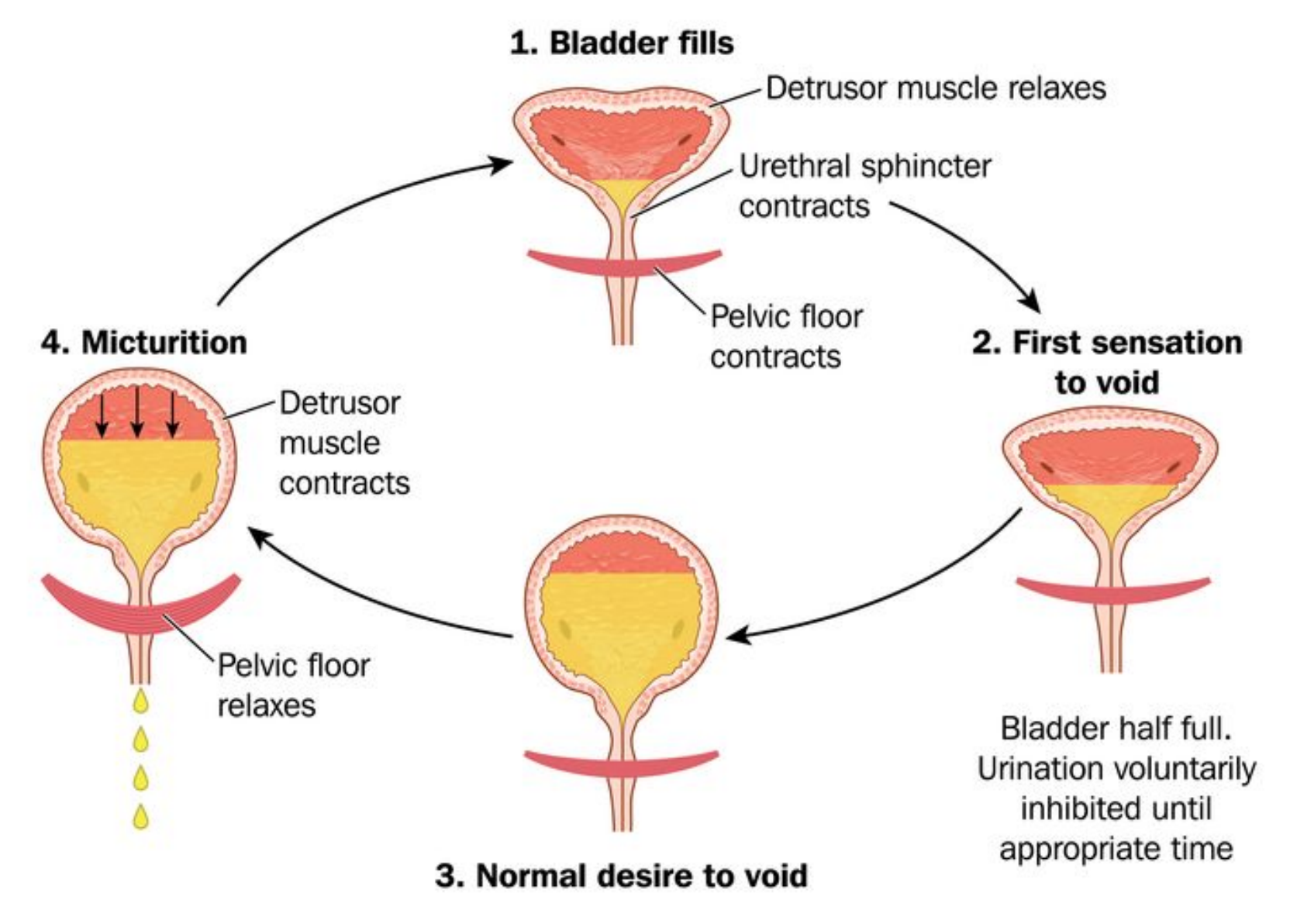 The picture on the left describes the circulation of urination process from empty bladder to the micturition reflex.
11
Abnormalities in Micturition
As a general role of injury in Nervous System:
Generally speaking:
Girl’s slide
Boy’s slides
12
Abnormalities in Micturition
Girl’s slide
Boy’s slides
13
Abnormalities in Micturition
Lesion in the afferent sensory fibers that carry stretch sensation from bladder wall.
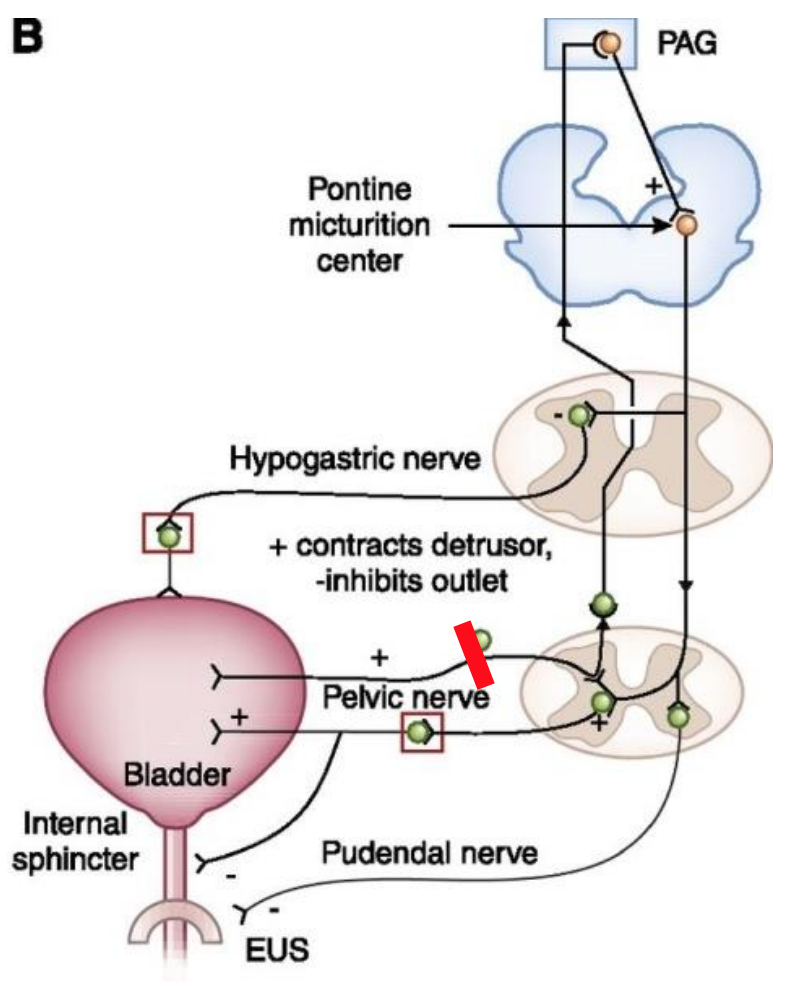 Feeling of bladder fullness is lost. 
Cannot initiate the reflex
The bladder cannot empty urine but urine continues to collect
Urine will collect until pressure in bladder becomes high causing dribbling of urine
Overflow incontinence
Because the bladder has been filled to the maximum until the pressure inside it becomes higher than the pressure of the closing outlet
14
Abnormalities in Micturition
15
Abnormalities in Micturition
Continuation of 5th lesion
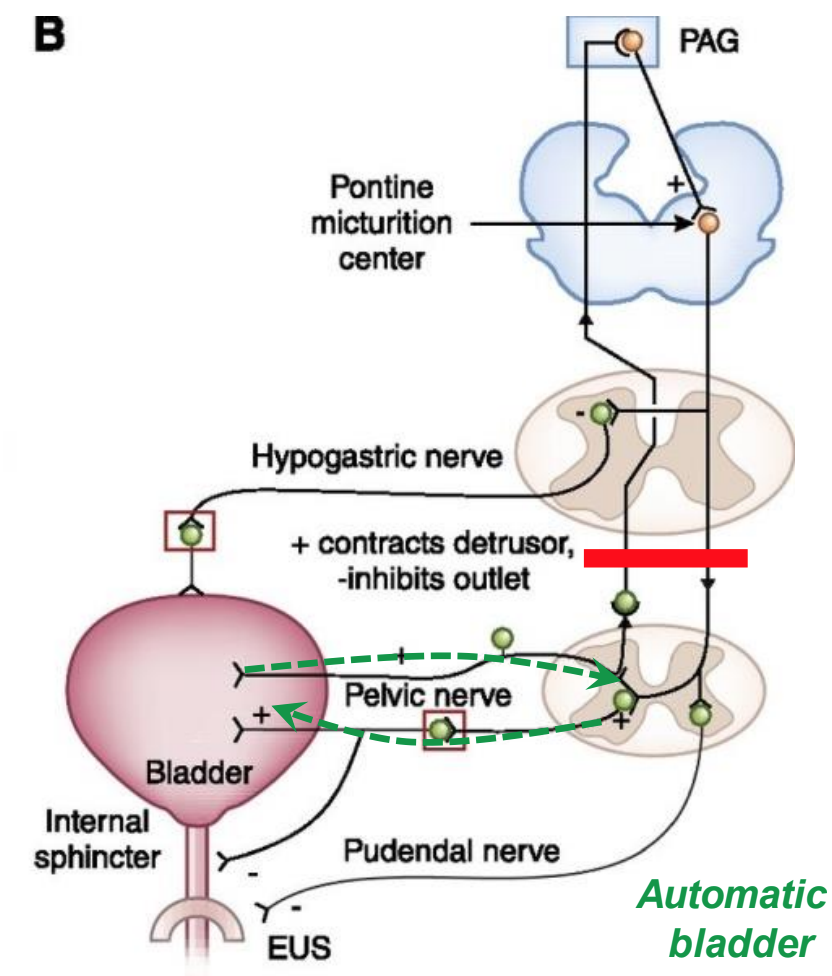 Lesion in the spinal cord above the sacral center
Loss of facilitatory impulses from higher centers
Spindle shock phase
Micturition reflex is inhibited
Urine will collect until pressure in bladder becomes high causing dribbling of urine
Micturition reflex regains function but not under CNS control
Recovery
Overflow incontinence
Summary
Functions of lower UT
Voiding (micturition)
Urine storage
Mucosa
After the filling of the bladder, the uretovesicular junction closes due to increased IVP, inhibiting urine from back flowing into the kidney
Layers of bladder wall
Submucosa
Smooth muscle
Serosa
*Read through the innervation slides completely and thoroughly, they are extremely important, especially the information in red
Summary
Define Micturition?
The process by which the urinary bladder empties when it becomes full.

Describe the mechanism of filling and emptying of the urinary bladder?
Bladder filled > stretch of sensory stretch receptors > stimulation of sacral segments appreciated by higher centers > inhibition of pudendal nerves > relaxation of external urethral sphincter and the contraction of anterior abdominal muscle & the diaphragm to increase the intra abdominal pressure > the intra-vesical pressure is increased and this intensifies the micturition reflex.

Identify and describe the functional anatomy of the urinary bladder ?
Bladder has a body and a neck, with two sphincters, internal and external.
Internal sphincter is made up of smooth muscle. External sphincter is made up of skeletal muscle.
The bladder is made up of 4 layers:
1. Mucosa: transitional epithelium, has folds”rugae” that will flatten out as the bladder fills in.
2. Submucosa: loose connective tissue.
3. Smooth muscle layer : Detrusor muscle, main muscle of micturition.
4. Serosa.

Describe the neural control of the urinary bladder and sphincters?
1. Autonomic nerves:
a. Sympathetic (hypogastric nerve)(L1-L3)
i. Afferent: sensation of pain from the urethra and bladder.
ii. Efferent: inhibitory to the detrusor muscle, motor to the internal urethral sphincter ,seminal vesicle and ejaculatory duct.
b. Parasympathetic (Pelvic nerve)(S2-S4)
i. Afferent: sensation of bladder fullness, reflex micturition and pain.
ii. Efferent:motor to detrusor muscle and inhibitory to the internal urethral sphincter.
2. Somatic nerves:
a. Pudendal nerve (S2-S4)
i. Afferent: sensation of urethra distention and passage of urine through the urethra.
ii. Efferent: motor to the external urethral sphincter.
Quiz
To make urine transport faster
To ensure the maximum amount of urine is transported
To aid in stopping urine backflow into the kidney
To accommodate for its long length
Peristalsis 
Voluntary control 
Exclusively contraction
Only gravity
Relaxation of internal sphincter
Contraction of internal sphincter 
Relaxation of external sphincter
Contraction of external sphincter
A. Excite parasympathetic efferent & excite pudendal discharge
B. Excite parasympathetic afferent & inhibit pudendal discharge
C. Excite sympathetic efferent & inhibit pudendal discharge
D. Excite parasympathetic efferent & inhibit pudendal discharge
Q1
Q2
Q3
Q4
How does the ureter transport urine?
Why is the uretovesicular junction oblique?
What action does the somatic nervous system perform?
What is the end result of  the micturition reflex?
Quiz
A. 400 ml
B. 700 ml
C. 150 ml
D. 300 ml
A. Ib
B. Ia
C. II
D. IIb
Mention the action, nerve tract, root, and receptors for                                    t                          the parasympathetic pathway
Q5
Q6
SAQs
SAQs
What is the volume of urine at which micturition cannot be suppressed?
In the cystometrogram, which phase has a plateau?
What occurs in lesions above and below sacral regions?
Answers: 1-C , 2-A, 3-D, 4-D, 5-B, 6-
Action: Contraction of bladder wall, relaxation of internal sphincter
Nerve tract: pelvic nerve
Root: S2-S4
Receptors: M2, M3
Slide 19
Lesions affecting the afferent sensory nerves and damage to spinal cord above sacral region (acute phase)
What are the types of lesions that lead to overflow incontinence?
SAQs
SAQs
SAQs
SAQs
List and describe the phases in a cystometrogram.
List and describe the bladder sensations at different volumes.
What occurs in the acute phase of spinal shock?
Ia phase: an increase in IVP from 0 to 10 cm H₂O, at an initial increase in volume from zero to 50 ml
Ib phase: filling of bladder from 50 to 400 ml urine causes no significant increase in IVP. Why? Because of high compliance (stretch)
II phase: volumes greater than 400 ml will cause a steep increase in IVP triggering the micturition reflex
Slide 18
Occurs due to the separation of the spinal centers from the brain
↓
Loss of facilitatory impulses from CNS
↓
Micturition reflex is inhibited
↓
Bladder fills but cannot void (Retention with overflow incontinence) Bladder needs to be emptied periodically by catheterization (to prevent accumulation of urine in bladder)
Members
Team Leaders
Khalid Alrasheed
Razan Almohanna
Raneem Alwatban
Othman Alabdullah
Team Members
Rakan Alromayan
Reema Alhussien
Special thanks to Naif Alquwayi
Theme was done by Shatha Almutib
physio442@gmail.com